Measurement of the expression of the ALOX15 gene in wounds undergoing negative pressure wound therapy
Nate Stearrett
Chronic Wounds
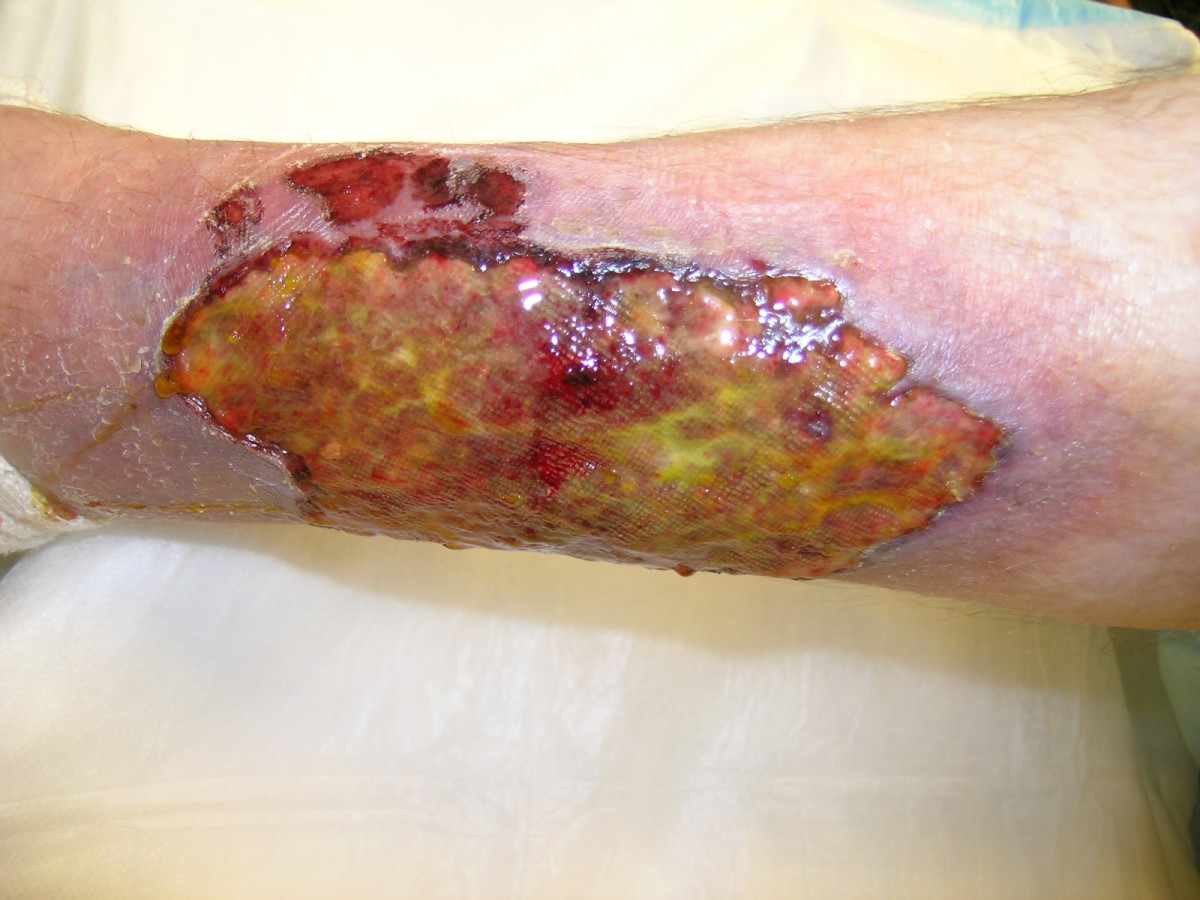 Effect 6.5 million people in the US

Cost over $25 billion annually to treat

Increasing as diabetes and obesity increase

Many are stuck in inflammation
Problems With Inflammation
Excessive neutrophil build up

Neutrophils can prolong inflammation by releasing inflammatory cytokines

Can damage surrounding tissue by releasing oxidative products
Lipoxin Role in Resolution
Polymorphonuclear leukocytes
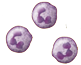 Inflammation
How to stop?
Lipoxin Role in Resolution
Polymorphonuclear leukocytes
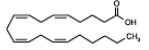 Arachidonic acid(C20:4 fatty acid)
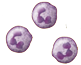 Inflammation
Lipoxin Role in Resolution
Polymorphonuclear leukocytes
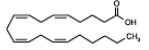 Arachidonic acid(C20:4 fatty acid)
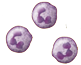 15-Lipoxygenase
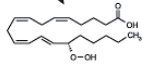 Inflammation
Lipoxin Role in Resolution
Polymorphonuclear leukocytes
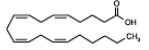 Arachidonic acid(C20:4 fatty acid)
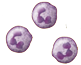 15-Lipoxygenase
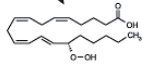 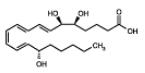 Inflammation
Lipoxin
Lipoxin Role in Resolution
Polymorphonuclear leukocytes
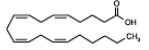 Arachidonic acid(C20:4 fatty acid)
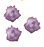 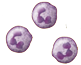 apoptosis
15-Lipoxygenase
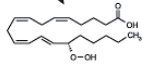 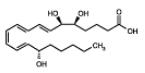 Inflammation
Lipoxin
Lipoxin Role in Resolution
Polymorphonuclear leukocytes
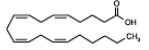 Arachidonic acid(C20:4 fatty acid)
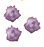 apoptosis
15-Lipoxygenase
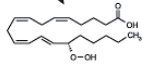 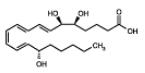 Inflammation
Lipoxin
Negative Pressure Wound Therapy
Increases incidence of wound closure and reduces time needed for wound to close

Reduces bacterial load

Sucks away excess wound fluids

Molecular mechanism?
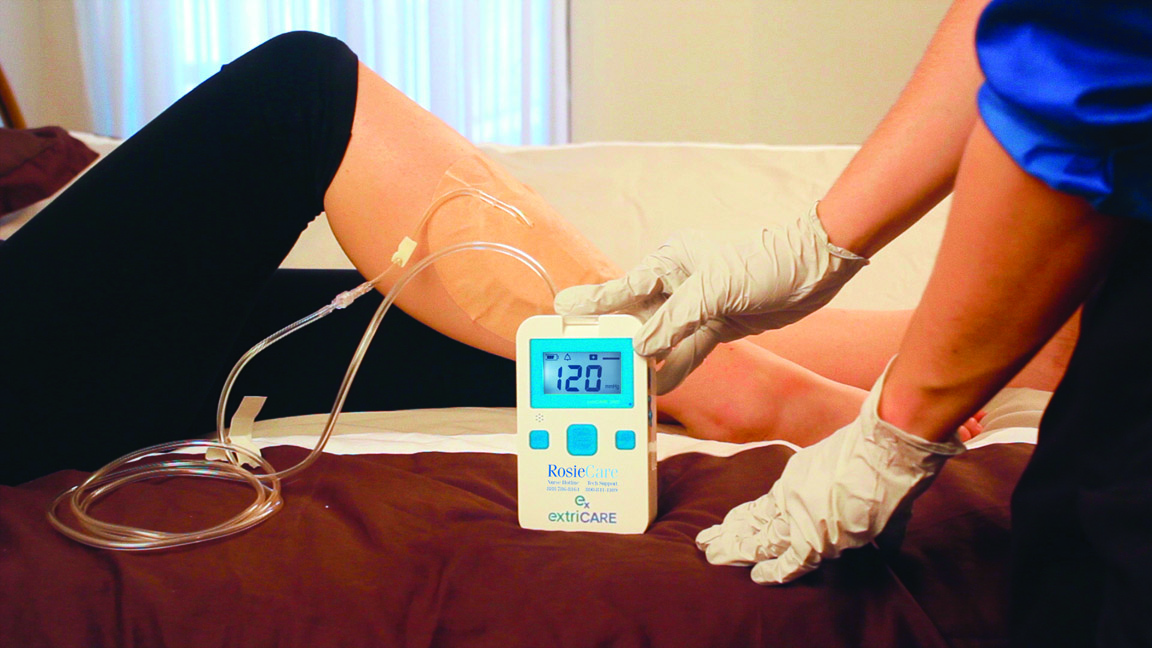 NPWT Effect on Gene Expression
Downregulates expression of MMPs

Upregulates expression of a variety of genes helpful to wound healing
Hypothesis
The purpose of this experiment is to discover whether NPWT effects the gene expression of ALOX15, whose protein product controls biosynthesis of the lipoxins directly involved in wound resolution.
Sampling
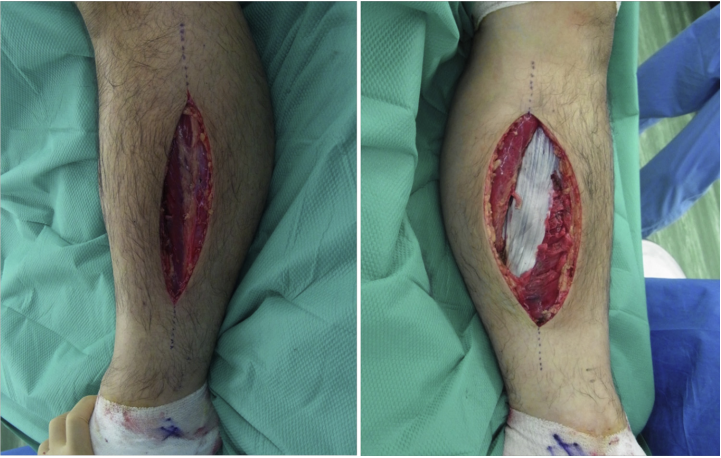 qPCR
Reverse transcribe mRNA to cDNA

Amplify cDNA exponentially with dsDNA indicator

Compare starting transcript amounts by comparing how many cycles it takes for fluorescence to reach certain point
Quantifying Gene Expression
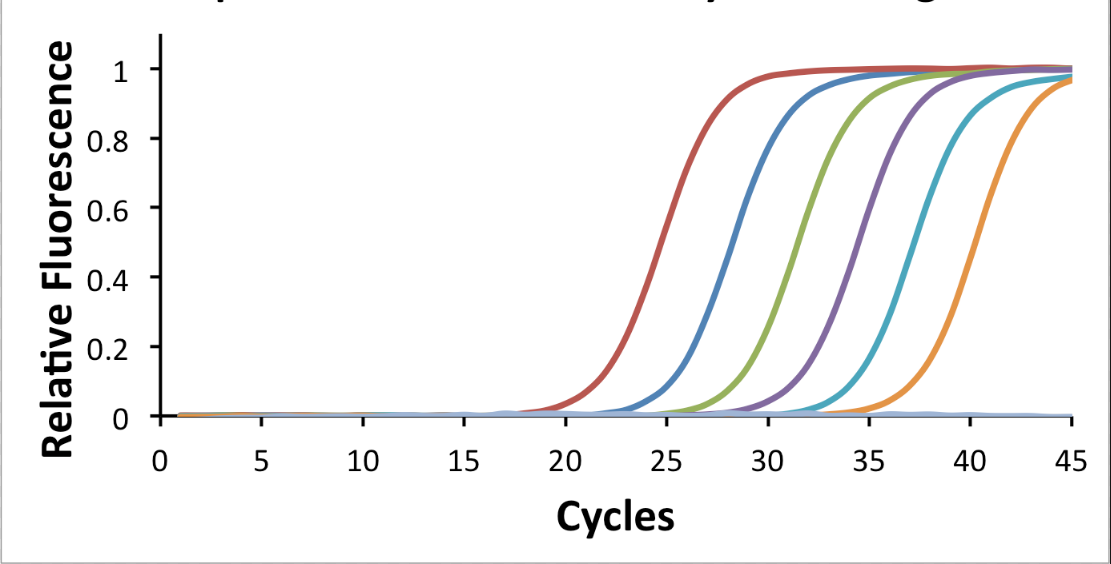 Antibody Structure
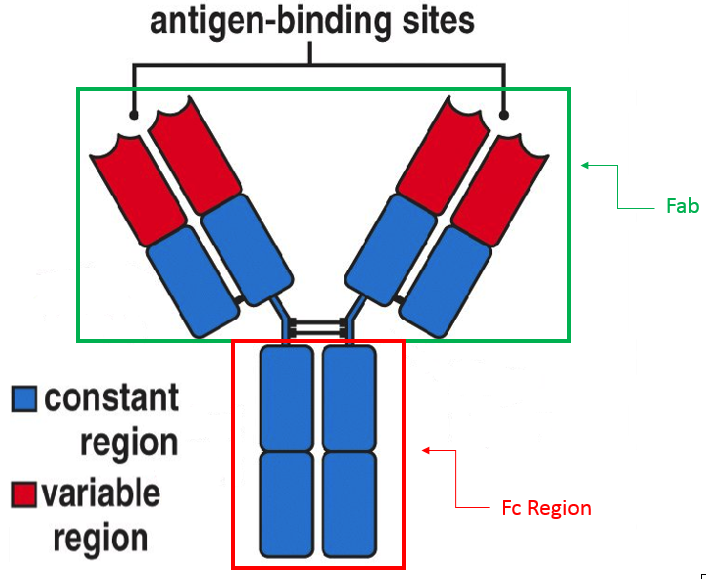 Fab regions bind antigen

Fc region is constant for whole class of antibodies within species
qPCR Amplifies Transcripts
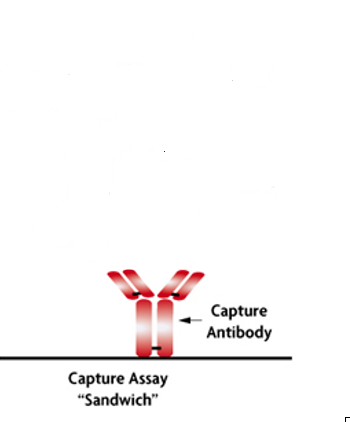 15-LO
qPCR Amplifies Transcripts
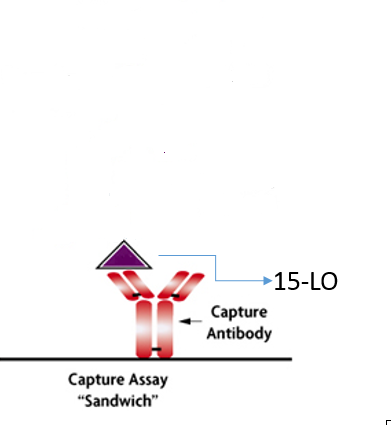 15-LO
qPCR Amplifies Transcripts
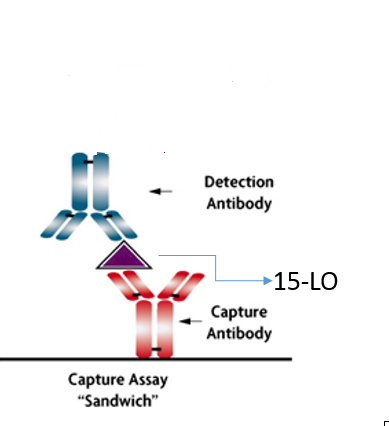 15-LO
qPCR Amplifies Transcripts
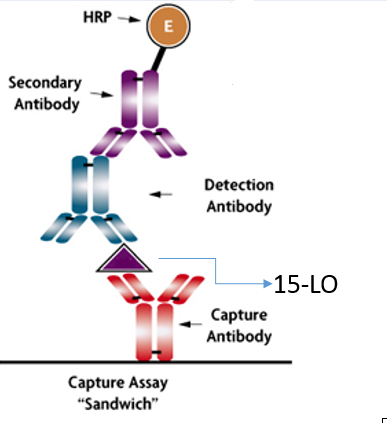 15-LO
qPCR Amplifies Transcripts
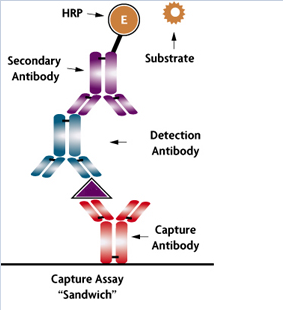 15-LO
Color Change Indicates Presence
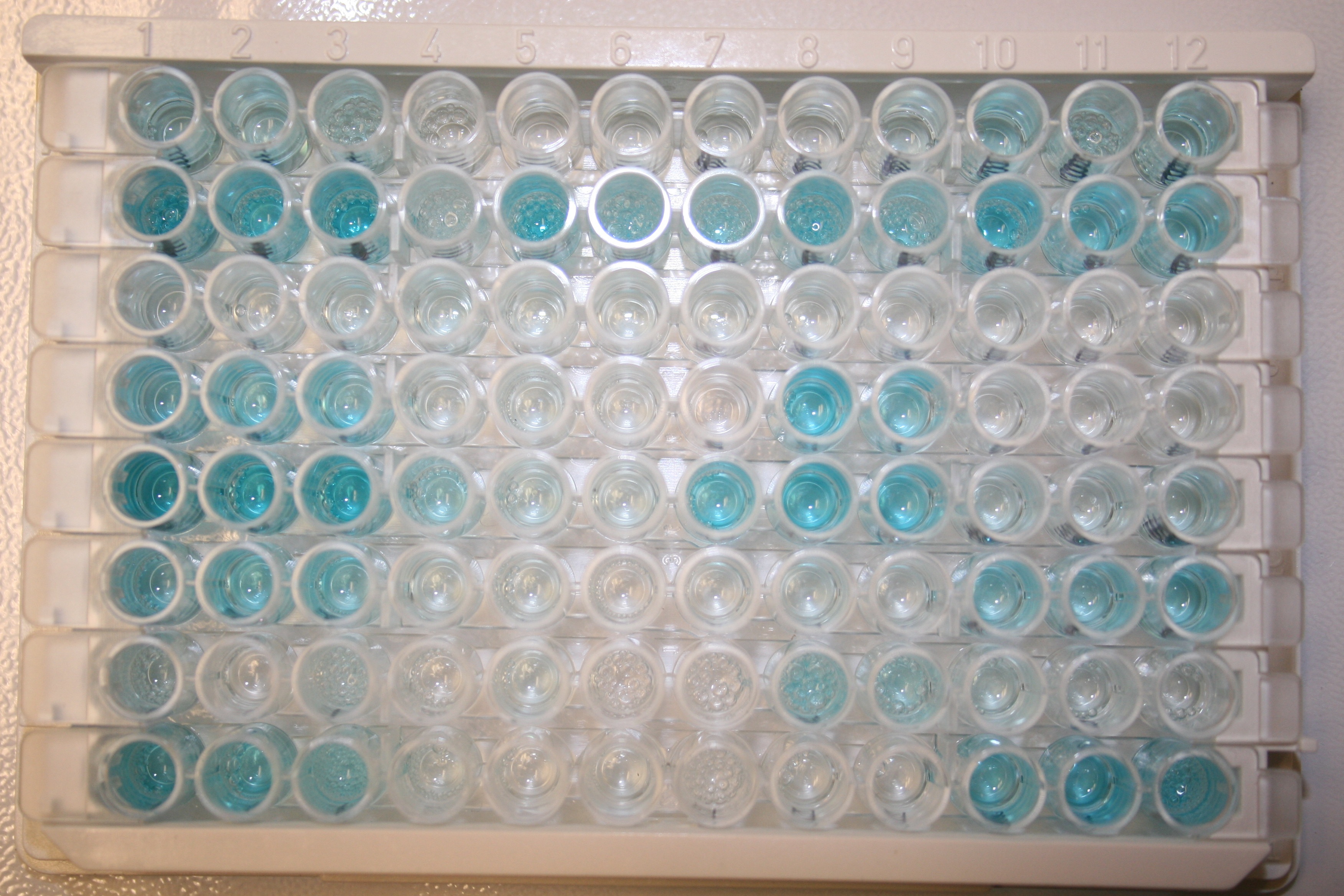 Quantifying Protein Levels
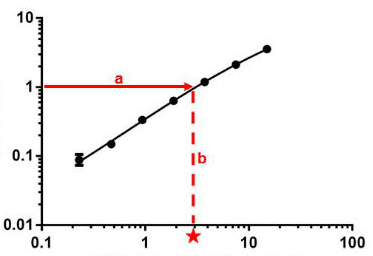 Obtain OD via spectrophotometry

Cross reference with chart to find out concentration
Optical Density  (450nm)
Concentration (ng/mL)
Expected Results
If NPT does effect gene expression of ALOX15, there should be elevated mRNA transcript and protein levels observed.
Why We Care
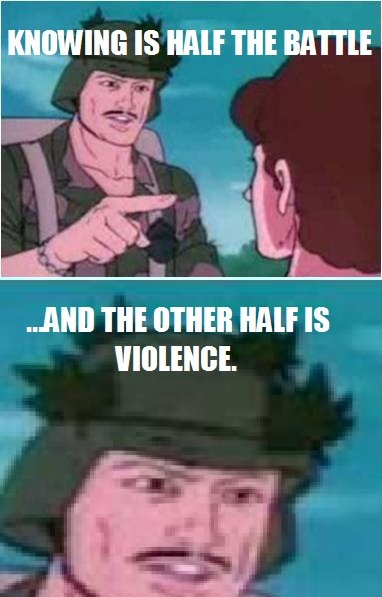 The results will further explain why NPWT works on a molecular level, allowing us to better apply it.

Could supplement NPWT with aspirin to further enhance lipoxin biosynthesis
References
http://wjes.biomedcentral.com/articles/10.1186/1749-7922-2-10
Hsu, C. (2013). Negative pressure accelerated monolayer keratinocyte healing involves Cdc42 mediated cell podia formation. Journal of Dermatological Science, 70(3), 196-203.
Zenke, Inokuchi, Okada, Ooae, Matsui, & Sakai. (2014). Useful technique using negative pressure wound therapy on postoperative lower leg open wounds with compartment syndrome. Injury Extra, 45(9), 83-87.
http://www.mypols.de/qpcr-probe-2x-master-mix/
http://www.onegoodthingbyjillee.com/2016/03/home-remedies-to-heal-scars-naturally.html
http://www.bio-rad.com/en-us/product/cell-lysis-rt-qpcr-kits
http://vetsci.co.uk/2011/01/07/diagnostic-tests-used-for-viruses/
http://www.abcam.com/protocols/calculating-and-evaluating-elisa-data
Gilroy, D., Lawrence, T., Perretti, M., & Rossi, A. (2004). Inflammatory Resolution: New Opportunities for Drug Discovery.Nature Reviews: Drug Discovery, 3(5), 401-416.